Geometria descrittiva dinamica
Indagine insiemistica sulla doppia proiezione ortogonale di Monge
COMPENETRAZIONE  DI  SOLIDI  DI ROTAZIONE
COMPENETRAZIONE  DI DUE  SFERE  DIFFERENTI CON  CENTRI APPARTENENTI  AD  UNA  RETTA  GENERICA
Il disegno di copertina
 è stato eseguito 
nell’a. s. 2004/05 


da D’Andrea Emanuela
della classe 1°C

 del Liceo Artistico Statale
« G. Misticoni» 
di Pescara

per la materia 
«Discipline geometriche»
 del corso sperimentale
«Progetto Leonardo»

Insegnante:
 Prof. Elio Fragassi
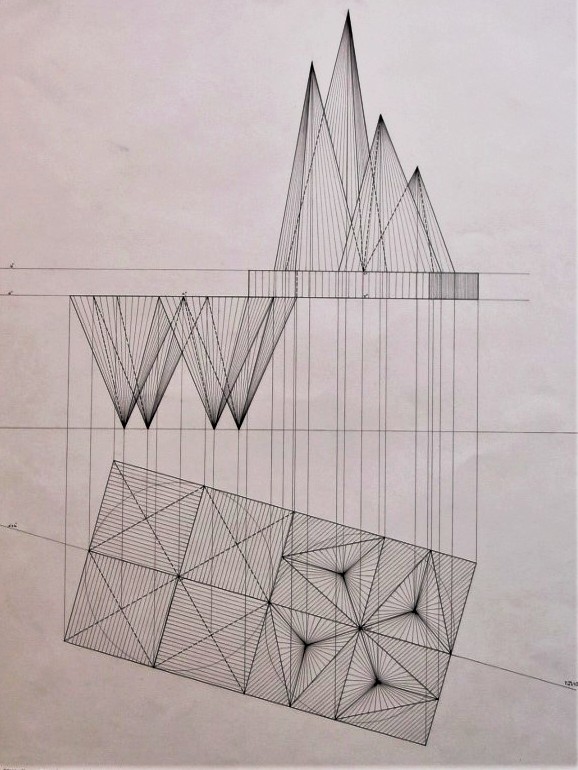 Indice
1
Solidi della composizione
Ricerca della compenetrazione delle due sfere
2
3
Ribaltamento della curva risultante
Dati e risultato
4
Lettura spaziale della composizione
5
Immagine di sintesi della composizione
6
Per accedere alle pagine 
selezionare il numero
Il materiale può essere riprodotto citando la fonte
Autore   Prof. Arch. Elio Fragassi
GEOMETRIA DESCRITTIVA DINAMICA–COMPENETRAZIONE DI SOLIDI DI ROTAZIONE (Dati)
Torna a indice
t2a
T2a
Siano assegnate due sfere con i centri A(A’; A’’) e B(b’; B’’) appartenenti alla retta generica a(a’; a’’)
Le due sfere  con raggi differenti con (rA < rB)  si collocano nello spazio del diedro con quote ed aggetti  diversi
B’’
A’’
Per definire la reale posizione dei due solidi nel diedro e il rapporto effettivo si esegue il ribaltamento, su p1, della composizione mediante il piano proiettante (a Ì a)
a’’
lt
Con l’operazione di ribaltamento si determina la posizione della retta a in (a’’) e, quindi, anche dei punti A  in (A’’) e B in (B’’) quali estremi del segmento AB che definisce la vera relazione dei centri delle due sfere
B’
A’
(T2a)
Si può definire, quindi, la vera collocazione delle due sfere nello spazio del diedro e, conseguentemente, studiare la risoluzione della compenetrazione delle stesse
(B’’)
(t2a)
(A’’)
(a’’)
T1a
º
t1a
a’
GEOMETRIA DESCRITTIVA DINAMICA–COMPENETRAZIONE DI SOLIDI DI ROTAZIONE (1)
Torna a indice
t2a
Analizzando la posizione ribaltata dei due solidi si evince che le due sfere si compenetrano secondo un segmento che ha come estremi i punti d’intersezione delle due circonferenze che rappresentano la posizione dei due solidi
T2a
D’’
C’’
Detto segmento, in realtà, è la proiezione ribaltata della circonferenza di compenetrazione in scorcio totale con centro (G’’)Î(a’’) che, come tale, può essere inscritta nel quadrato (C’’), (D’’), (E’’), (F’’)
G’’
F’’
E’’
Dalla posizione dello scorcio totale ricaviamo su p1 l’immagine in scorcio parziale della stessa
a’’
lt
Facendo punto medio G’Îa’ riportiamo sulla retta di proiezione il valore del segmento in scorcio totale determinando, così, l’asse maggiore dell’ellisse quale scorcio parziale della circonferenza di compenetrazione
F’
C’
Le proiezioni su p1 degli estremi del segmento in scorcio totale definiscono la dimensione dell’asse minore e i punti C’, D’, E’, F’ del rettangolo dell’ellisse in scorcio
G’
º
(E’’)
(F’’)
(T2a)
E’
Con un processo inverso del ribaltamento dei punti (C’’), (D’’), (E’’), (F’’), (G’’) e la proiezione degli stessi da p1 su p2 si ottengono i punti C’’, D’’, E’’, F’’, G’’ relativi allo scorcio parziale della circonferenza di compenetrazione dei solidi su p2
D’
(t2a)
(G’’)
(a’’)
T1a
º
(C’’)
(D’’)
º
t1a
a’
GEOMETRIA DESCRITTIVA DINAMICA–COMPENETRAZIONE DI SOLIDI DI ROTAZIONE (2)
Torna a indice
t2b
t2g
Per verificare forma e dimensione della circonferenza ne eseguiamo il ribaltamento dopo aver determinato il piano b che la contiene
b’’
a’’
Definite le rette a Ì AD; b Ì BC c Ì CD e d Ì AB determiniamo le tracce T2a, T2b, T2c e T2d per le
quali passa la t2b mentre la t1b si dispone parallela alle proiezioni c’ e d’ avendo queste tracce improprie
c’’
T2c
C’’
D’’
(t2b)
G’’
Pe effettuare il ribaltamento di b su p1 definiamo il 
piano proiettante g con (t1g^t1b) con (t2bÇt2g)
fissando T2x e, quindi, (T2x) per definire (t2b)
d’’
T2d
(T2a)
(T2x)
A’’
B’’
lt
Sviluppiamo, ora, le procedure grafiche di ribaltamento delle rette a Ì AD e b Ì BC sul piano (t2b) mediante le tracce T2a e T2b
(T2d)
T1a
A’
(T2c)
Ribaltiamo, ora, le tracce T2c e T2d su (t2b)
definendo la posizione di (T2c) e (T2d) da cui far partire le rette ribaltate (c’’) e (d’’)
(A’’)
D’
G’
T2a
Ribaltiamo, infine, l’asse dell’ellisse contenente il centro G(G’; G’’) per determinare nella posizione ribaltata il centro della circonferenza di compenetrazione
T1b
Circonferenza di compenetrazione in vera grandezza
(D’’)
B’
T2x
(B’’)
t1b
C’
Intersecando le rette ribaltate (a’’), (b’’), (c’’), (d’’) determiniamo i quattro vertici del quadrato 
(A’’), (B’’), (C’’), (D’’) che circoscrive la circonferenza ribaltata della compenetrazione
tra le due sfere
º
(a’’)
a’
(C’’)
(d’’)
t1g
(c’’)
c’
º
b’
(b’’)
d’
GEOMETRIA DESCRITTIVA DINAMICA–COMPENETRAZIONE DI SOLIDI DI ROTAZIONE (3)
Torna a indice
T2a
Dissolvendo tutte le procedure grafiche di ricerca della compenetrazione restano evidenziati i seguenti elementi geometrici della composizione:
B’’
A’’
A - Le due sfere azzurra e verde
a’’
B - La circonferenza di compenetrazione nella sua rappresentazione in scorcio parziale sia su p1 che su p2
lt
B’
1. Eliminazione delle procedure del ribaltamento
2. Eliminazione delle rette di richiamo delle ellissi
A’
(T2a)
3. Eliminazione delle costruzioni geometriche per  
    la determinazione delle ellissi
(B’’)
(t2a)
a’
(A’’)
(a’’)
T1a
GEOMETRIA DESCRITTIVA DINAMICA–COMPENETRAZIONE DI SOLIDI DI ROTAZIONE (4)
Torna a indice
T2a
Liberata l’immagine da tutte le costruzioni grafiche si può intervenire con  le campiture dinamiche per aumentare la leggibilità della composizione e del rapporto tra le due sfere
B’’
A’’
Sfera di centro A(A’; A’’)
Sfera di centro B(B’; B’’)
a’’
lt
Se immaginiamo di dissolvere la sfera piccola di colore blu staccandola da quella più grande si evidenzia la curva di compenetrazione tra le due sfere.
B’
Data la collocazione nello spazio dei due solidi la circonferenza di compenetrazione –come mostrato nella pagina precedente-  si modifica, nella rappresentazione, in due ellissi
A’
a’
T1a
GEOMETRIA DESCRITTIVA DINAMICA–COMPENETRAZIONE DI SOLIDI DI ROTAZIONE (5)
Torna a indice
B’’
A’’
Eliminate anche le parti nascoste della composizione l’immagine conclusiva di sintesi della rappresentazione ortogonale delle due sfere si presenta come nell’immagine a fianco
lt
B’
A’
Torna a indice
Per maggiore completezza ed approfondimento degli argomenti si può consultare il seguente sito

https://www.eliofragassi.it/